shì                de     nǚ   péng  you
Erin 是 Kim 的 女 朋 友。
Is            Kim’s     girl    friend
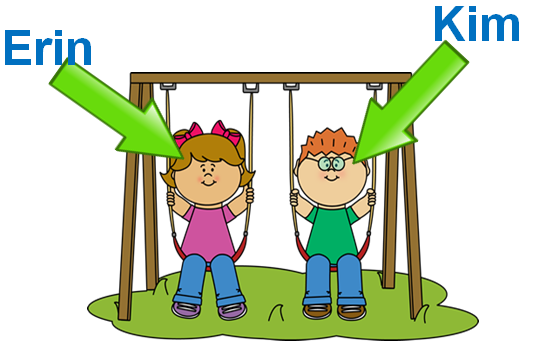 hé                        dōu       xǐ     huan      mǎi        yī        fú
Erin 和 kim 都 喜 欢 买 衣 服，
他 们 常  常  去 买 衣 服。
and                both     like          buy      clothes
tā        men   cháng    cháng           qù       mǎi       yī          fú
They           always             go      buy    clothes
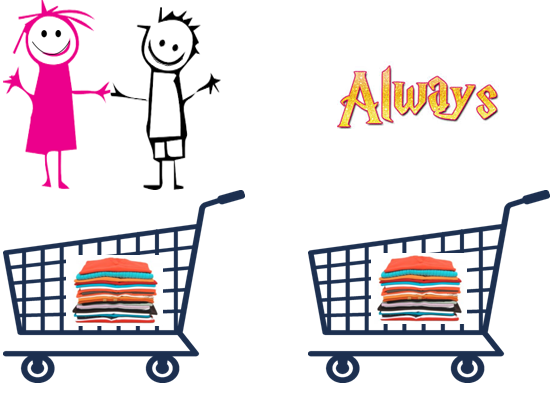 yǒu    yī     tiān                   hé                      yī qǐ      zǒu    lù
有 一 天，Kim 和 Erin 一起 走 路  去 Roosevelt Field Mall  买  衣  服。
One  day                         and                  together    walk
qù                                                     mǎi       yī         fú
Go                                                     buy       clothes
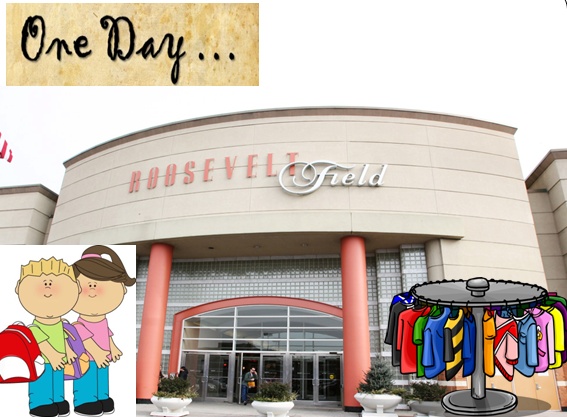 Kim 看 见 他 喜 欢 的 裤 子。
kàn   jiàn     tā        xǐ    huan   de      kù      zi
See         he          like                       pants
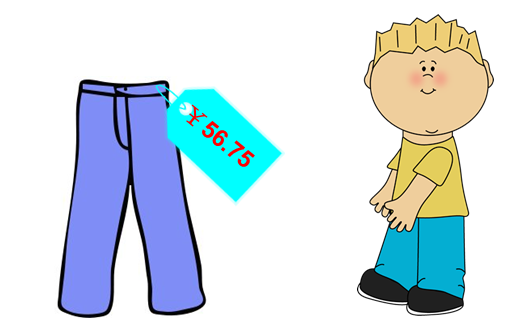 Kim 穿 上 裤子,看镜子说：“我真 酷！”
chuān shàng kù  zi      kàn jìngzi shuō          wǒ zhēn   kù
Put on     pants    look mirror say        I am really cool
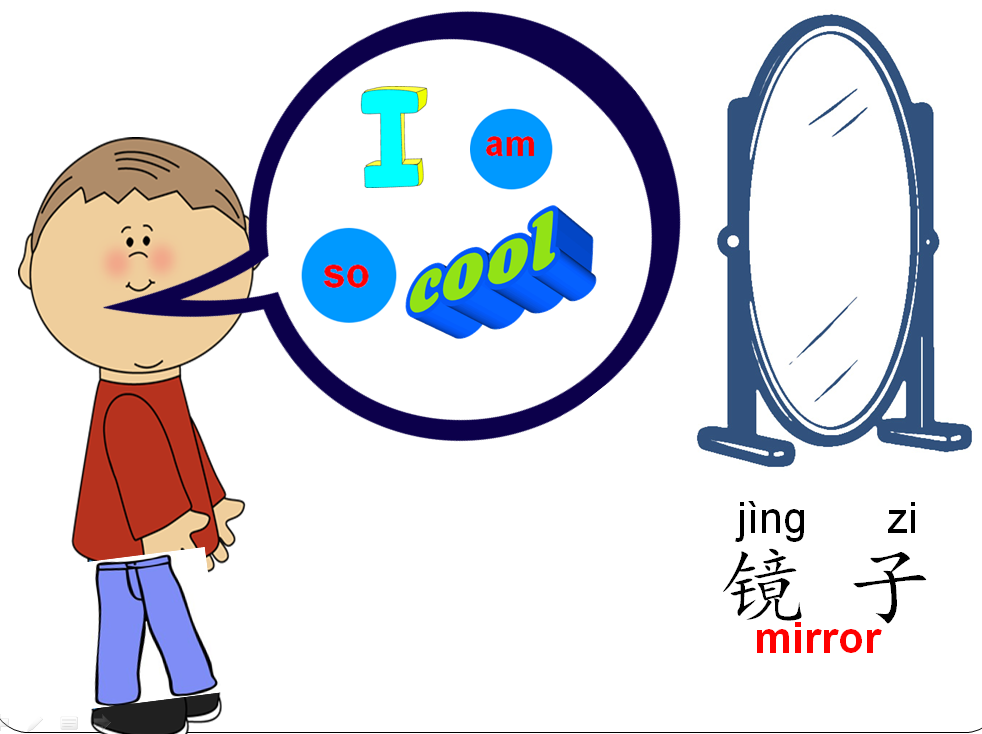 yě    kàn  jiàn    tā      xǐ  huan   de   mào   zi
Also    see         he       like                    hat
Kim  也 看 见 他 喜 欢 的 帽 子，

外 套 和 鞋 子。
wài  tào    hé    xié    zi
Coat         and    shoes
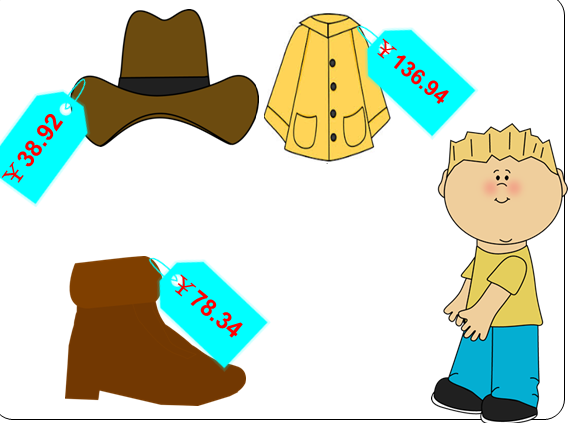 tā    chuān shàng       wài       tào       hé  xié    zi          dài   shàng    mào     zi
He       put on         coat         and  shoes        put on       hat
他 穿 上  外 套 和鞋子，戴 上 帽 子，
看 镜 子 说：“我 又 帅 又 酷！”
kàn      jìng       zi     shuō                wǒ     yòu    shuài   yòu       kù
Look   mirror      say             I   am  handsome and cool
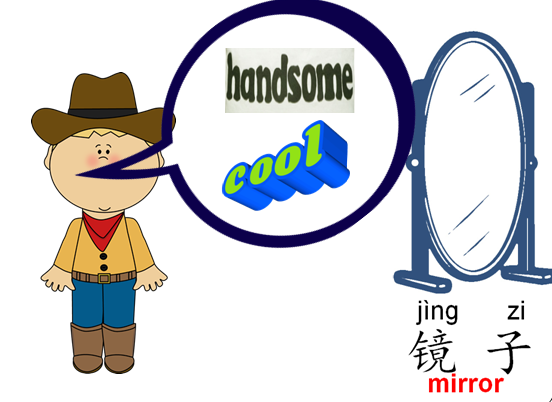 tā       shuō                  tài       bàng       le                wǒ        dōu        xǐ     huan
He    says              Awesome                    I         all      like
wǒ       dōu     xiǎng     yào      mǎi
他 说：“太 棒 了！ 我 都 喜 欢,        
我 都 想 要 买！”
I        all        want to      buy
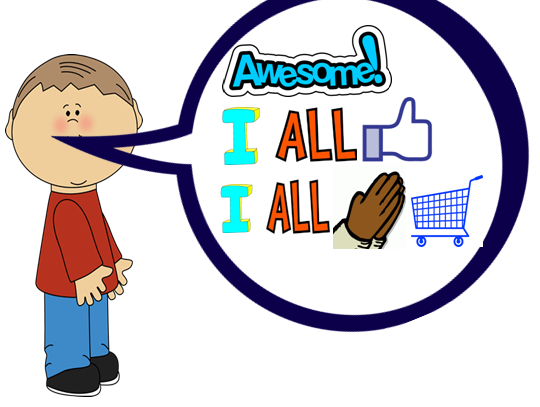 Erin 看 见 她 喜欢的 裙 子。
kàn    jiàn      tā        xǐ huan de      qún      zi
See          she           like                dress
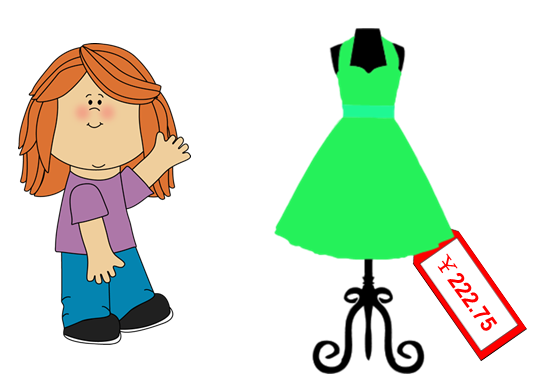 chuān      shàng       qún     zi             kàn        jìng         zi   shuō
Put    on           dress           look        mirror     say
wǒ          hěn        piào      liàng
Erin 穿 上 裙子，看 镜 子说：
“我 很 漂 亮！”
I           very       beautiful
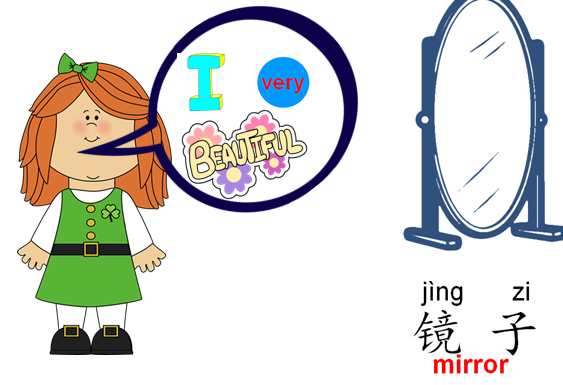 Erin 也 看 见 她 喜 欢的 帽 子，
围 巾 和 手 套。
yě         kàn       jiàn       tā           xǐ     huan    de       mào        zi
Also      see            she           like               hat
wéi         jīn        hé      shǒu       tào
Scarf        and       glove
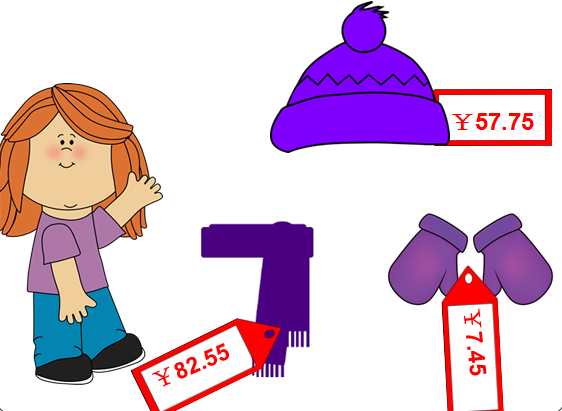 tā        dài   shàng   mào     zi           wéi      jīn    hé    shǒu     tào
She      put on     hat                 scarf     and    glove
她 戴 上 帽 子，围 巾和 手 套，   看 镜 子 说：“我又 可爱 又 漂 亮！”
kàn      jìng      zi      shuō                wǒ  yòu      kě   ài       yòu     piào    liàng
Look    mirror     say             I     am cute and beautiful
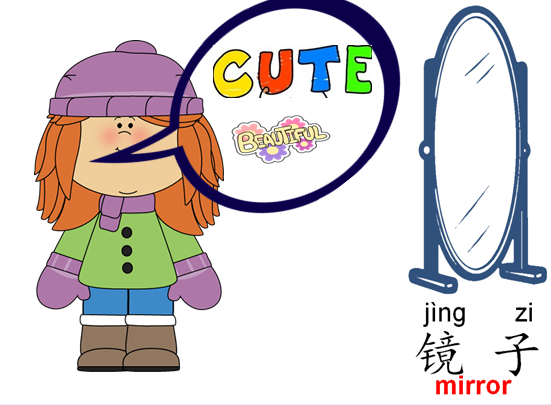 tā    shuō                 tài     bàng      le          wǒ      dōu      xǐ     huan
She   says            awesome             I        all         like
她 说：“太 棒 了！我 都 喜 欢，       我 都 想 要 买。”
wǒ      dōu    xiǎng   yāo    mǎi
I        all       want      buy
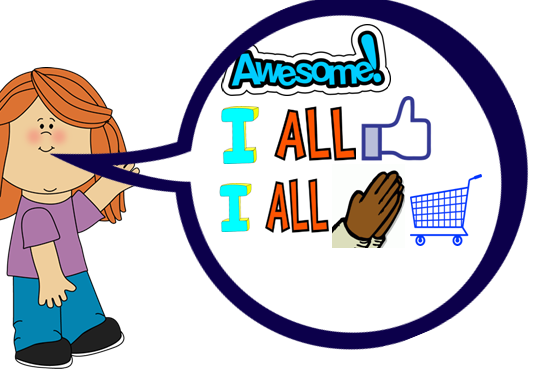 Kim 拿了 他 喜 欢 的 衣 服。
ná   le        tā        xǐ     huan    de      yī        fú
Took           he          like                          clothes
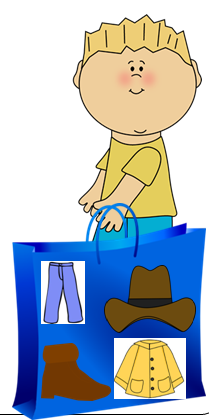 Erin 也拿了 她 喜 欢 的衣服。
yě  ná    le        tā       xǐ     huan    de    yī    fú
Also   took         she       like                       clothes
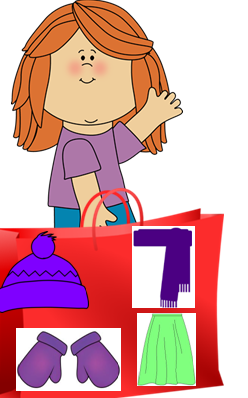 他们 问salesperson:“一共 多少钱？”
tā men   wèn                                   yī gòng duō shǎo qián
They         ask                                       total           how much
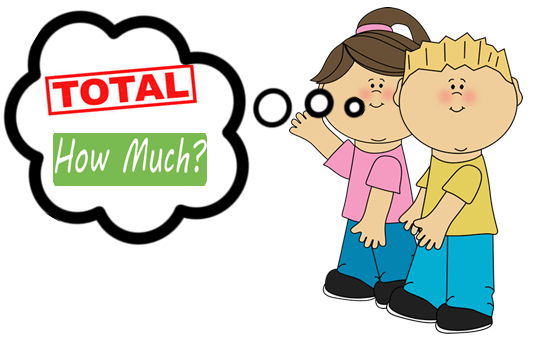 shuō
says
Salesperson 说：
“一 共 六百 八十一元 四角 五分。”
yī     gòng       liù    bǎi     bā   shí    yī  yuán     sì   jiǎo     wǔ   fēn
Total                 ￥681.45
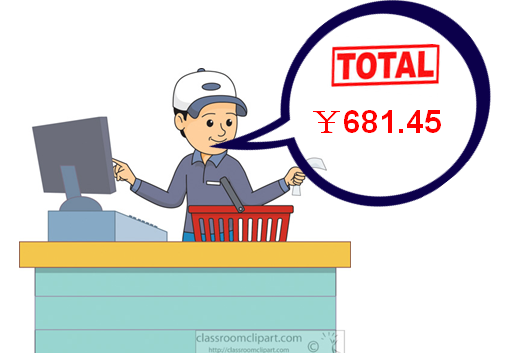 dà     jiào   shuō
scream       says
yī    gòng     liù    bǎi      bā  shí     yī   yuán    sì    jiǎo    wǔ   fēn
Kim 大 叫 说：
“一 共 六百 八十一元 四角 五分！
我的 天啊！我 没有 很 多 的 钱！”
total                    ￥681.45
wǒ    de       tiān  a          wǒ      méi  yǒu     hěn     duō      de    qián
Oh My God!                  I        don’t have      many                 money
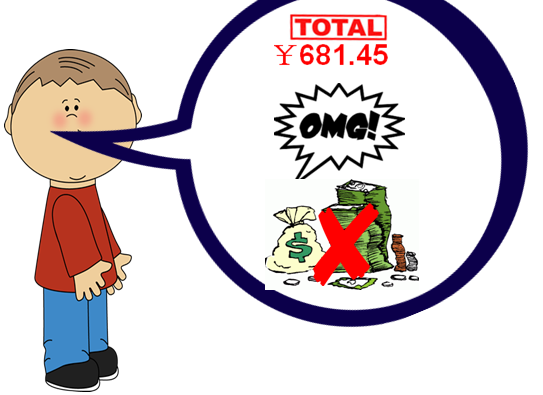 dà     jiào      shuō
scream       say
Erin 大叫，说：
“买 我的 衣服，不 买 你的 衣 服。”
mǎi      wǒ   de       yī    fú           bú      mǎi      nǐ    de        yī       fú
Buy       my            clothes        not     buy      your          clothes
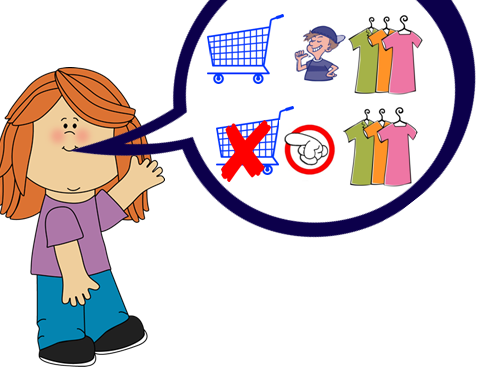 dà      jiào      shuō
scream       say
Kim 大 叫，说：
“买 我的衣服，不买 你 的 衣服。”
mǎi      wǒ   de    yī   fú            bú  mǎi      nǐ         de       yī   fú
Buy       my      clothes         not  buy         your          clothes
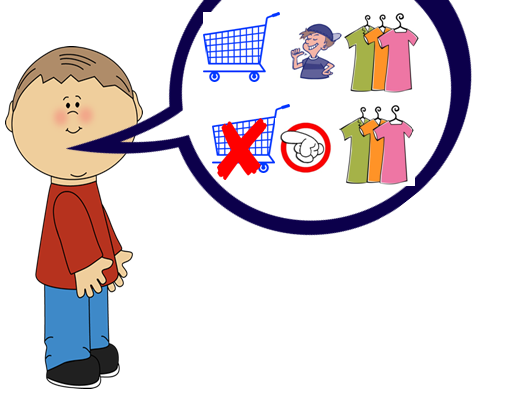 yě        dà       jiào   shuō
Also      scream      says
Salesperson 也 大 叫 说：
“我 不 卖 你 们 衣 服 了。”
wǒ       bù      mài      nǐ       men     yī        fú        le
I          not      sell    you guys      clothes
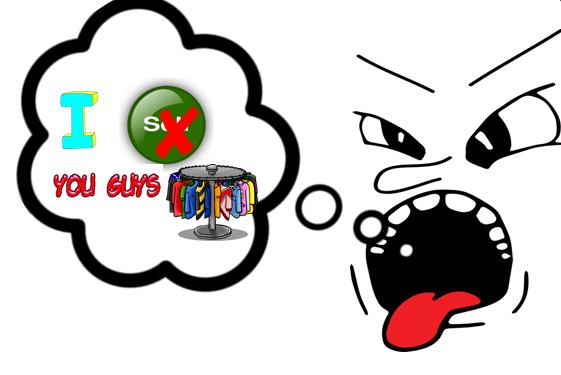 hé                     dǎ
Kim 和 Erin 打 Salesperson,
And                        beat
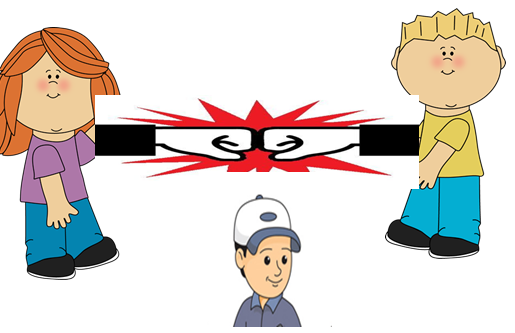 hé                          kuài     kuài      de        ná    le           tā    men de
And                         quickly                        took            their
yī    fú         kāi   chē      pǎo    le
Kim 和 Erin 快 快 地 拿了 他们的衣服 开车 跑了。
Clothes     driving car  ran away
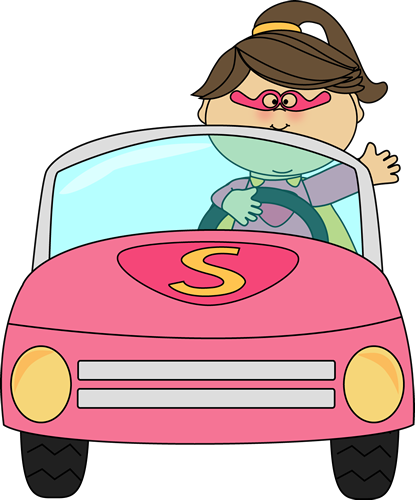 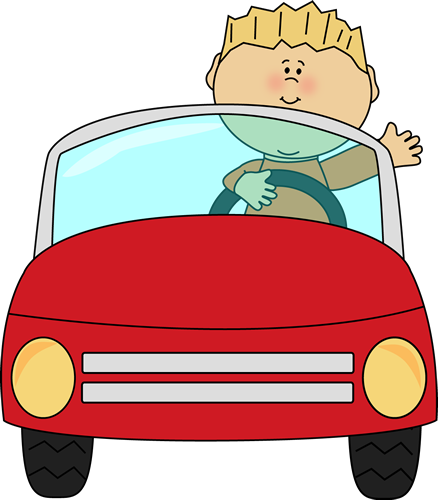 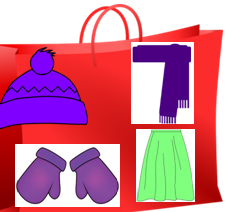 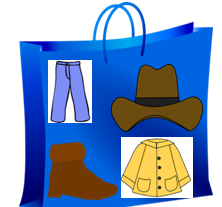 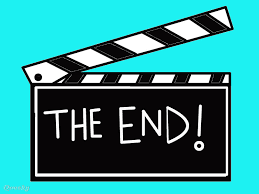 /
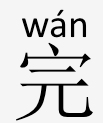 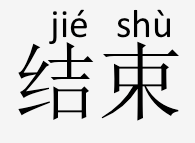